Presentation of Call for Proposals: Up-sampling Filter for Video applications (MPAI-UFV) V1.0
Leonardo Chiariglione, MPAI
Online, 2024/11/27 T14 UTC
.
1
27-Nov-24
Why a Call for Up-sampling Filter for Video applications?
In video transmission systems, it is “easier” to reduce the resolution of the video to be transmitted before coding.
In receiving devices, the received video’s resolution is (typically) lower than the display’s.
A high-performance super resolution standard video up-sampling filter can provide high-quality video and be used in many applications.
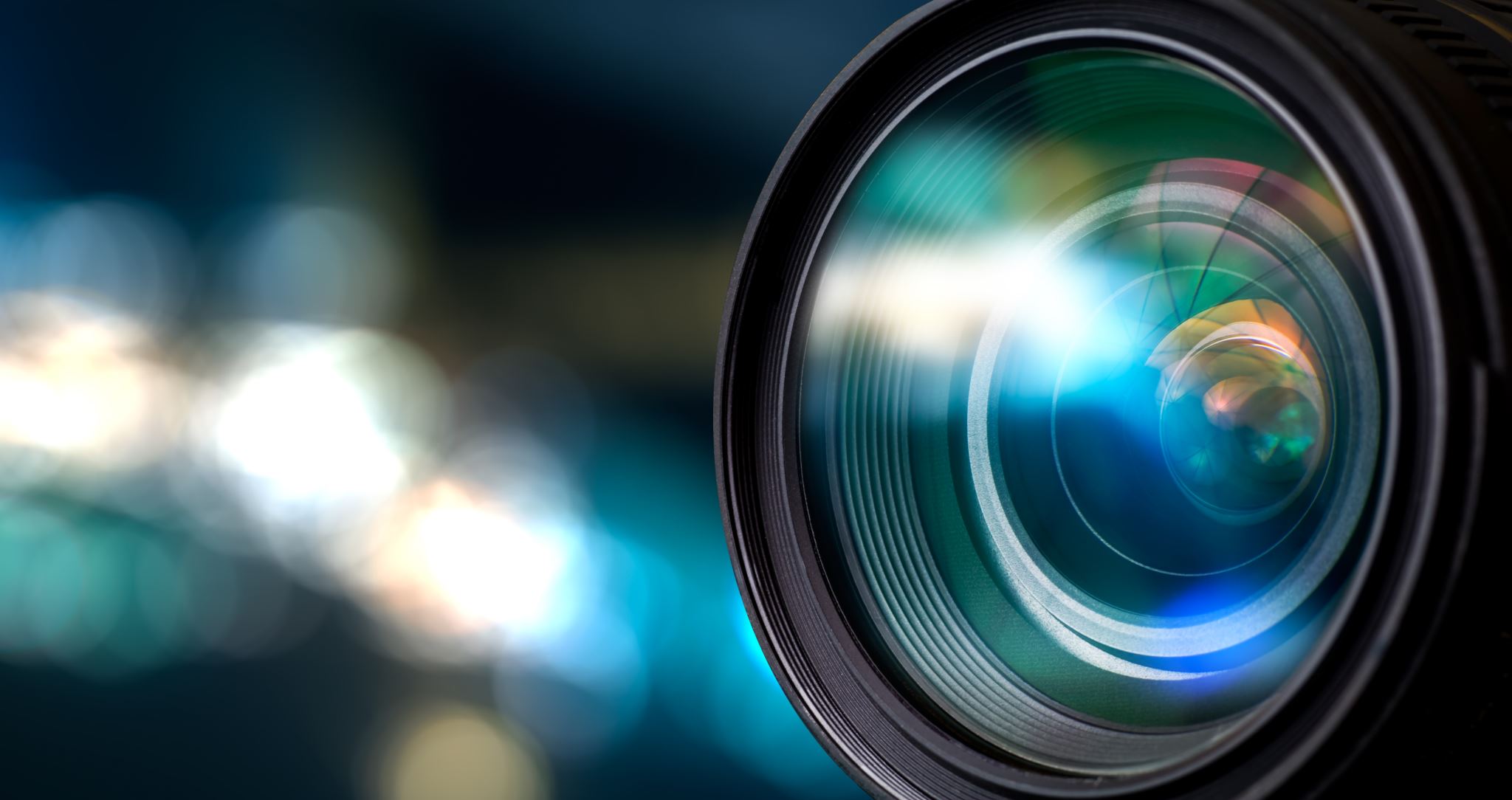 2
27-Nov-24
About the MPAI-UFV Call for technologies
The Call for Technologies requests parties 
having rights to technologies satisfying the Use Cases and Functional Requirements and the Framework Licence of the planned Technical Specification: Up-sampling Filter for Video Applications (MPAI-UFV) V1.0.
to respond to the MPAI-UFV V1.0 Call for Technologies preferably using the Template for responses. 
The goal of MPAI-UFV V1.0 is a standard up-sampling filter offering optimal performance when generating a video with a higher resolution from a lower resolution video using responses to the MPAI-UFV V1.0 Call..
Submissions will be assessed, collaboratively improved, and used to develop develop the planned MPAI-UFV Technical Specification if found suitable.
3
27-Nov-24
MPAI - Moving Picture, Audio, and Data Coding by Artificial Intelligence.
International, unaffiliated, non-profit SDO.
Developing AI-based data coding standards.
With clear Intellectual Property Rights licensing frameworks.
27-Nov-24
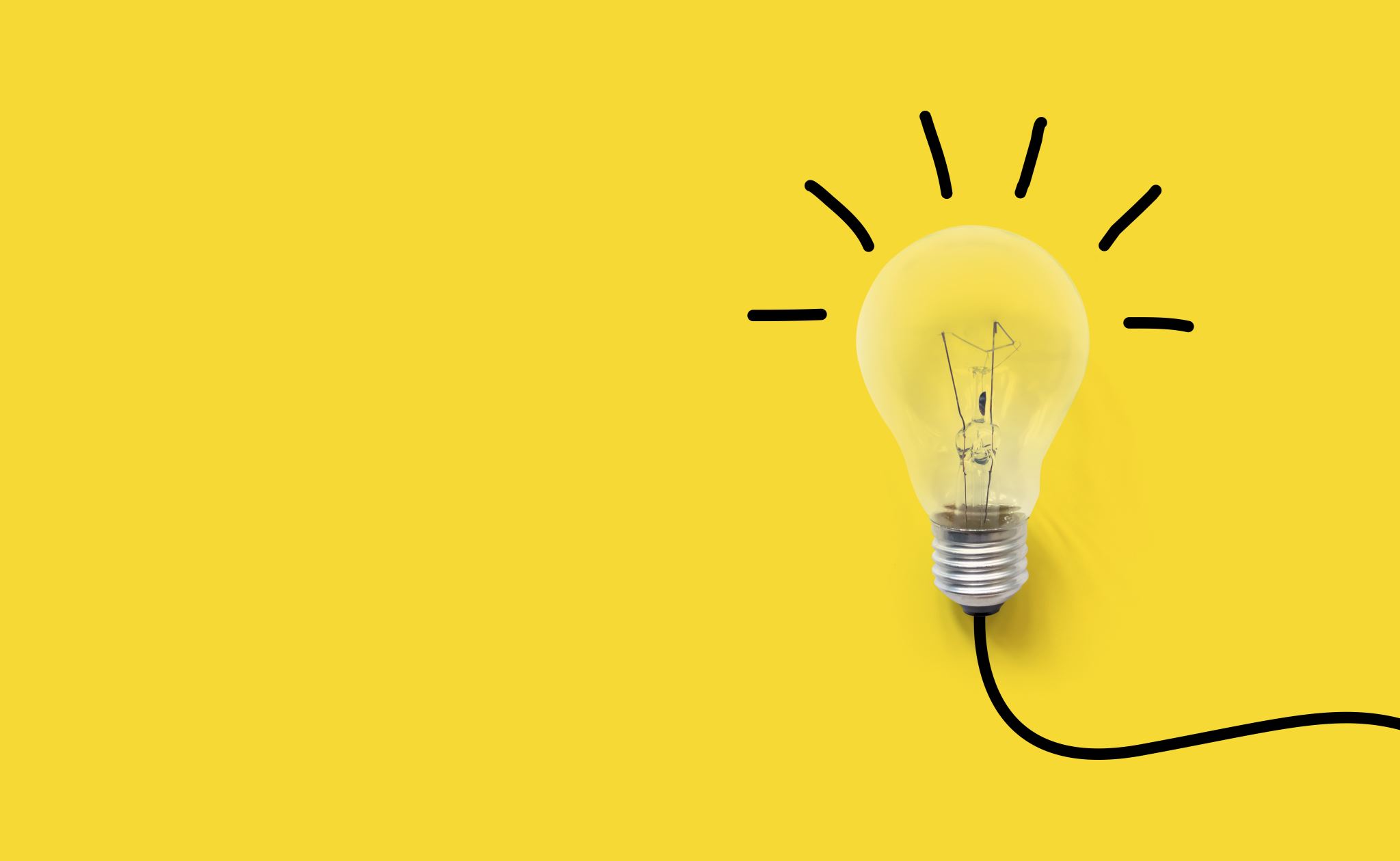 Goal: making standards accessible & timely available
Before initiating a standard, Active Principal Members develop & adopt the Framework Licence (FWL), a licence  without values: $, %, dates etc. declaring that the eventual licence will be issued 
At a price comparable with similar standard technologies.
Not after products are on the market.
During the development, any Member making a contribution declares it will make its licence available according to the FWL.
After the development, Members holding IP in the standard select the preferred patent pool administrator.
11/27/2024
5
MPAI develops Technical Specifications
The main steps of Technical Specification are: 
Development of functional requirements in an open environment. 
Adoption of “commercial requirements” (Framework Licence) by MPAI Principal Members setting guidelines for the future commercial licence to be issued by standard essential patent (SEP) holders. 
Publication of a Call for Technologies – such as this document – referring to the Functional and Commercial Requirements and inviting parties who accept to license their technologies according to the Framework Licence – if their technologies are accepted to be part of the target Technical Specification – to submit a Response. 
Collaborative development of a standards using responses.
6
27-Nov-24
The MPAI standard development process
Stage 0
Stage 1
Stage 2
Stage 3
Develop Use Cases and Functional Requirements.
Develop Commercial Requirements (Framework Licence).
Issue Call for Technologies with attached:
Functional Requirements.
Commercial Requirements.
Develop standard (MPAI members only).
SEP holders select patent pool administrator.
Use Cases
Interest
Collection
Functional
Requirements
Commercial
Requirements
Technical
Specification
Reference
Software
Standard
Development
Community
Comments
Call for
Technologies
Conformance 
Testing
Reference
Software
Performance
Assessment
Stage 7
Stage 5
Stage 4
Stage 6
Principal Members
All
All Members
7
27-Nov-24
The MPAI organisation
General Assembly
Board of Directors
IPR Support
Communication
Secretariat
Membership& Nominating
Finance & Audit
Industry & Standards
Standing Committees
Development Committees
Requirements Standing Committee
AIF-DC
CAE-DC
CUI-DC
AIH-DC
GME-DC
SPG
XRV-DC
EVC
MMC-DC
PAF-DC
NNW-DC
EEV
MMM
CAV
HMC
MPAI Delivers
9
27-Nov-24
Who in behind this Call for Technologies?
The AI-based Enhanced Video Coding (EVC) group of the Requirements Standing Committee.
Over the years, the EEV group has 
Explored technologies that use AI to improve the performance of Traditional video codecs.
Published papers at major conferences.
Explored the use of Super Resolution technologies to improve the quality of up-sampled videos.
Developed the MPAI-UFV Call for Technologies
10
27-Nov-24
What is the expected gain from the MPAI-UFV V1.0 specification?
Configuration
The PSNR of SR-up-sampled vs original sequences improves by ~20% compared to bicubic up-sampling.
I training and testing are performed on the same type of coded sequences, performance improves by just ~1%.
EVC Experiments:
EVC&VVC encoded luma sequences. 
Super Resolution network trained with EVC&VVC sequences
SDHD & HD4K up-sampling with EVC&VVC sequences 
Confirmed by objective and subjective (experts viewing) tests
27-Nov-24
11
How will the planned MPAI-UFV V1.0 Technical Specification be developed
The planned MPAI-UFV V1.0 Technical Specification will be developed using technologies that satisfy the following mandatory requirements: 
Satisfy the MPAI-UFV Use Cases and Functional Requirements
Are proposed by respondents who accept the MPAI-UFV Framework Licence.
The technologies may be integrated by subsequent Members’ contributions during the development of the MPAI-UFV Technical Specification.
Such contributions shall be submitted stating acceptance of the MPAI-UFV Framework Licence.
12
27-Nov-24
Response to the Call
MPAI membership is not a prerequisite for responding to this Call for Technologies. 
If a  (part of a) submission is accepted for inclusion in the planned MPAI-UFV V1.0 TS, the Proponent should join MPAI or lose the opportunity to have accepted technologies included in the TS. 
MPAI will select the most suitable technologies based on their technical merits. 
The Call does not obligate MPAI to select 
A particular technology 
Any of the proposed technologies if those submitted are found to be inadequate.
13
27-Nov-24
14
27-Nov-24
Optional elements of a submission
15
27-Nov-24
What to do to submit a response?/1
Those planning to respond to this Call are: 
Advised that the MPAI-UFV Call for Technologies will be presented online on 2024/11/27 (today).  
Requested to communicate their intention to respond to this Call with an initial version of the form of Annex 1to the MPAI secretariat by 2024/12/17
Not a requirement
A duly filled Annex 1 helps MPAI properly plan for submission assessment. 
Secretariat must know a submitter identity to allow access to the MPAI git. 
Encouraged to regularly visit the MPAI-EVC webpage where relevant additional information may be posted.
16
27-Nov-24
What to do to submit a response?/ 2
Required mandatorily to deliver their submissions to the MPAI secretariat by 2025/02/11 T23:59 UTC. Secretariat will acknowledge receipt of the submission via email. 
Required to attend the review of submissions according to the schedule that the 53rd MPAI General Assembly (MPAI-53) will define at its online meeting on 2025/02/19. 
Secretariat will inform about the time submissions are scheduled for presentation at review sessions.
Respondents shall present their submission at review sessions. If no presenter of a submission is in attendance, the submission will be discarded.
17
27-Nov-24
How will submissions be evaluated?/1
An Evaluation Team from: 
MPAI Member representatives in attendance. 
Non-MPAI Member representatives who are respondents to any of the received submissions. 
Non respondent experts/non MPAI Member representatives invited in a consulting capacity. 
No one from 1. and 2. will be denied membership in the Evaluation Panel if they request it.
18
27-Nov-24
How will submissions be evaluated?/2
The Evaluation Team will assess proposals using the following process: 
For each proposal, a member of the Evaluation Team: 
Compares the test set encoded with QP Values: 22, 27, 32, 37, 42 up-sampled with bicubic and proposed up-sampling filter using the VMAF-BD Rate metrics.
Computes Latency defined by #frames used by the up-sampling process. 
Verifies complexity using MAC/pixel and number of parameters
Respondent presents their proposal to the Evaluation Team with Q/A. 
The test set is provided by a respected academic after submission deadline and co-decoded with AVC, HEVC, and VVC.
19
27-Nov-24
Feature evaluation
20
27-Nov-24
Timeline
21
27-Nov-24
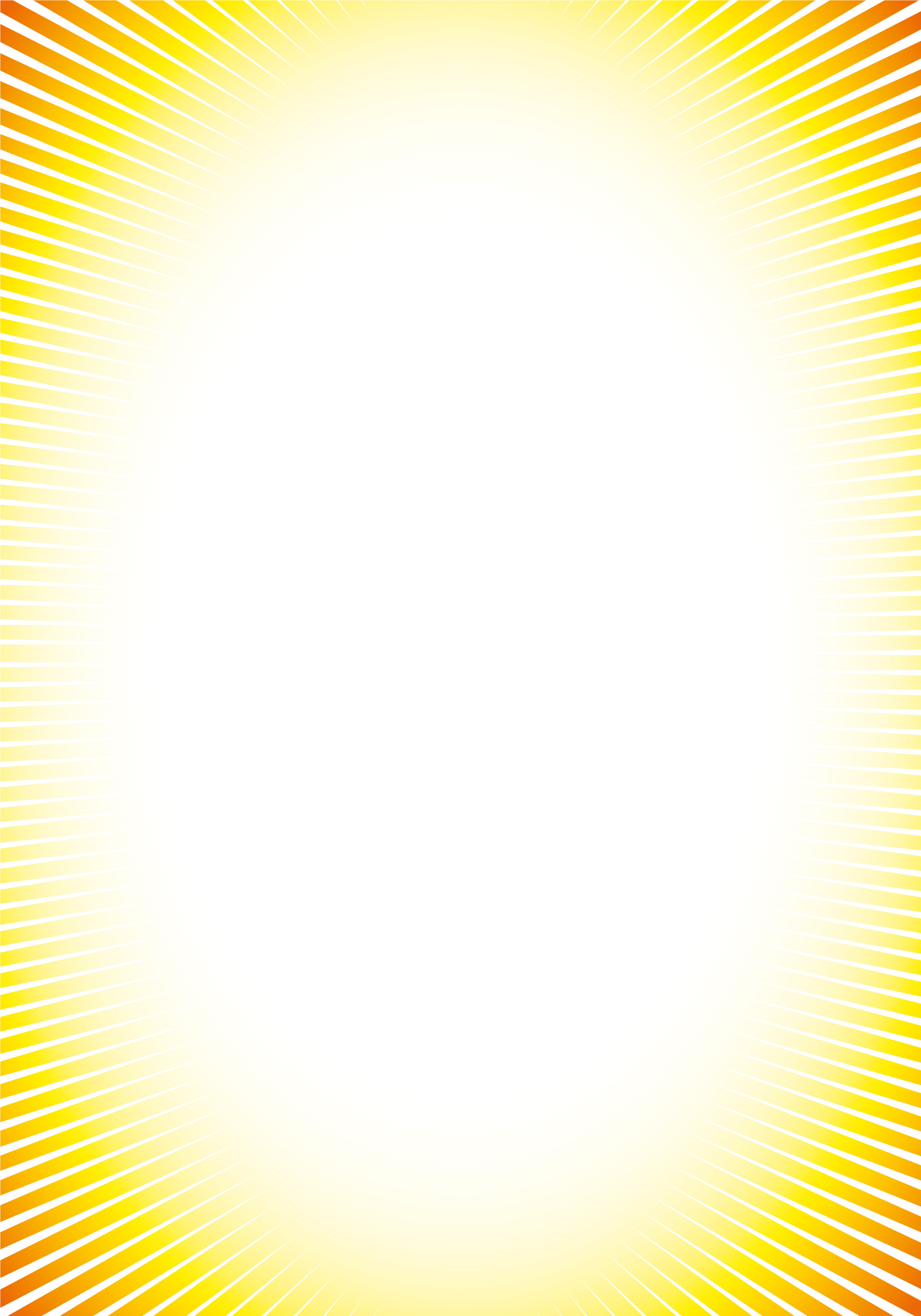 Join MPAI
Share the fun
Build the future
We look forward to working 
with you 
on this exciting MPAI project!
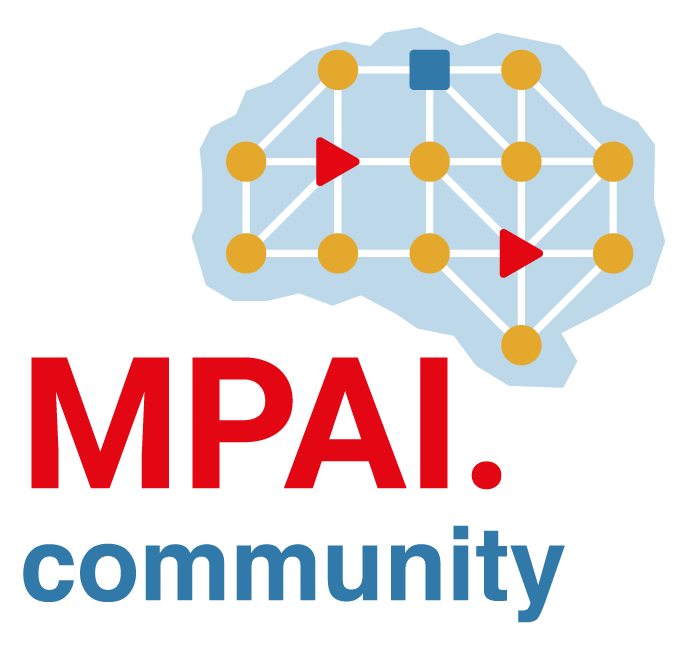 https://mpai.communitystandards/mpai-evc/ufv/v.1
22
22
22
22
22
27-Nov-24